Forms
Forms
Forms can be assigned to
Start node
Activity node 
Voting node

One Form can be reused at many Nodes
Any node may have one or more forms
If multiple forms are added, they are displayed as tabs

Default Form
Default form is displayed if no form is assigned
[Speaker Notes: Forms are used to display the Business Process’s UDA to a user allowing them to view and make modifications to them.
Forms can be assigned to a Start Node, Activity Node and a Voting Node. A form definition can be reused and assigned to more then one activity and conversely a different Form can be assigned to each node. If no form is defined a default form is used by Interstage BPM Console which displays all the UDA’s defined in a generic layout.]
Form Editor
Drag-n-drop to create rich interactive forms easily
Maintain forms as part of BPM project, package and deploy
Pre built widget to access and manipulate UDAs
Basic and Advance widgets 
Layouts
widget properties, style
Define events and JavaScript functions

Creates JSP forms
JSPs can be generated and extended to add more functionality

Edit Source in source code view
Preview forms in studio
[Speaker Notes: Quick Forms are created using Interstage BPM Studio’s form designer module. Users create forms using a WYSIWYG editor and in addition can access and modify the generated source directly. A Quick Form is stored in a single file of type JSP (Java Server Page). HTML and Java JSP pages is required to make changes to Quick Form files.]
Interstage BPM Forms Designer
[Speaker Notes: The Quick Forms Designer (which is part of Interstage BPM Studio) has these panes:
<c>WYSIWYG Pane – visually layout and design the form
<c>Source Code Pane – view and edit source code
<c>Properties Pane – configure component properties using UI
<c>Palette Pane – holds components available and that can be used in Forms
<c>Outline Pane – displays components hierarchy of Form]
Selecting Form Design Menu
Create form
New -> Quick Form





Create and attach form to Node
Right Click on Node QuickFormNew
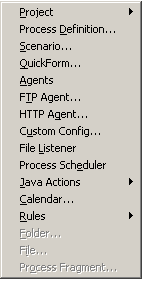 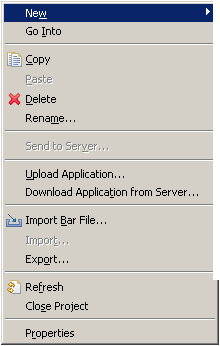 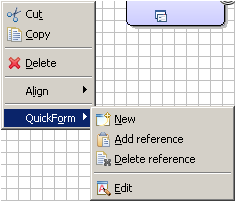 [Speaker Notes: Quick Forms menu is accessed either through the Navigator or right clicking on the node and selecting the Quick Form option.
The Process Designer option offers additional options to add and delete a Form reference to a Node.]
Control Palette
There are two sets of widget 

Basic
Basic HTML widget 
Advanced
HTML widget with associated actions to access UDAs
In-built validation support
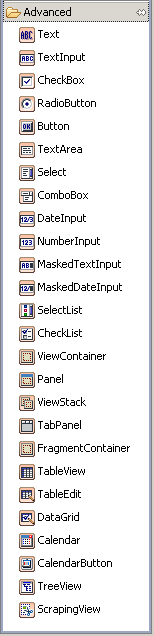 [Speaker Notes: The palette contains HTML Ajax enabled Components to create rich browser based UI’s for Interstage BPM process definitions. There are two main category of components: container and component. A container is used to hold components for example a Panel or Tab Panel and the component is the part of the form the users interacts with such as a Text Field or Select List.]
Add Widgets
Drag and drop controls on the panel
Configure widget Properties
Property Attributes
Edit Source
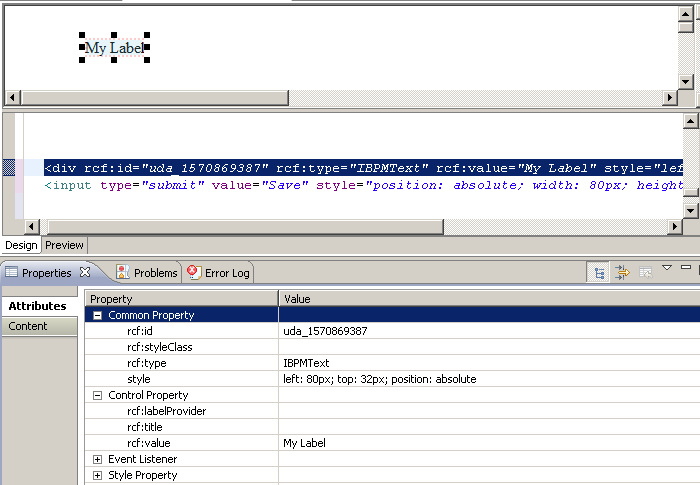 [Speaker Notes: Components can be configured visually using the properties dialog or by editing the source directly through the source pane.]
Common Widget
Text
Text Input
Date Input
Checkbox
Select
Table
[Speaker Notes: We’ll review the above components which are some of the most commonly used in forms design.]
Widget : Text
Used to display read-only text or labels
Text can be static or a UDA value
<div rcf:id="uda_2019988988" rcf:type="IBPMText" rcf:xpath="" rcf:value="Text" 			style="left: 112px; top: 125px; position: absolute">
</div>
Widget : TextInput
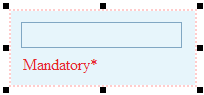 <div style="position: absolute; width: 188px; height: 78px; left: 237px; top: 82px“>
    






</div>
<div rcf:id="uda_1563017640" rcf:type="IBPMTextInput" rcf:xpath="" rcf:width="155px“ 	rcf:height="20px" style="left: 12px; top: 12px; position: absolute“ 	rcf:mandatory="true" ></div>
<div rcf:id="error_1563017640" rcf:type="IBPMText" rcf:value=“ Mandatory*" 	rcf:color="#FF0000“ rcf:width="155px" rcf:height="20px" style="left: 14px; top: 	46px; position: absolute"></div >
Widget : CheckBox & RadioButton
Radio Button and Check box group
It’s not allowed to create multiple widgets with same id, that puts a constraint on creating Widget Group
Constraint: form cannot have two widget with same UDA, rcf IDs are unique.
Solution: use basic HTML control with UDA values


Creating group in BPM Form
Use Basic Widget
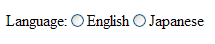 <span rcf:type="IBPMText" rcf:value="Language:" ></span>
<input type="radio" NAME="uda_Variable1" value="English"
	<%=(ibpmUDAprop.getProperty("uda_Variable1").equals("English"))?"checked":"" %>>
	<span rcf:type="IBPMText" rcf:value="English" ></span>
<input type="radio" NAME="uda_Variable1" value="Japanese"
	<%=(ibpmUDAprop.getProperty("uda_Variable1").equals("Japanese"))?"checked":"" %>>
<span rcf:type="IBPMText" rcf:value="Japanese" ></span>
Widget : Select
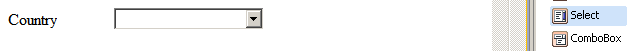 Widget : Date Input
Date widget can be combed with Calendar widget for easy input
Display and update Date UDA
Date Popup Button displays Calendar
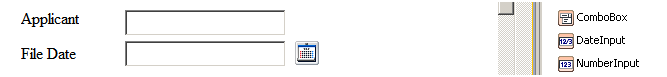 <div rcf:id=“uda_ReqDate" rcf:type="IBPMDateInput" rcf:value="Requestor Date:“  				rcf:target=“IBPMPopupCalendar_0885822></div>
<div rcf:id="IBPMPopupCalendar_0885822" rcf:type="IBPMPopupCalendar“ 				rcf:targetDateInputId=" uda_ReqDate"></div>
<div rcf:id="CalendarButton_0885822762" rcf:type="CalendarButton“ 					rcf:target="IBPMPopupCalendar_0885822“ ></div>
[Speaker Notes: Date input component displays and allows input of a date value to a uda of type date either directly inputting the value into the date field or by using the popup calendar.
Supply the correct uda name to the IBPMDateInput component’s rcf:id attribute and to the rcf:targetdateInput attribute of the IBPMPopupCalendar component.]
Widget : Table View and Edit
Used for displaying XML (UDA) in tabular format. 
Table View is read only

Table edit allows editing values
Editing cell values results in updating XML element values
Adding/deleting rows in table results in updating XML (UDA) structure.
Table View
Table Edit
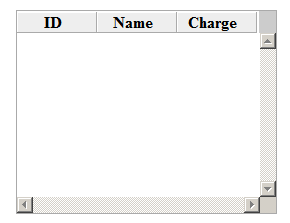 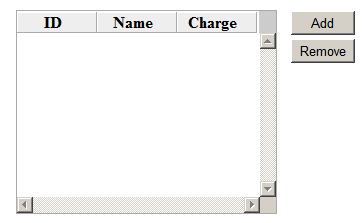 [Speaker Notes: Interstage BPM Quick Forms has two table components to display and edit data in a row column format.
Table View used to display or view only data and Table edit to view and edit, add and remove rows of data.
The table components use a uda of type XML.]
Table Edit
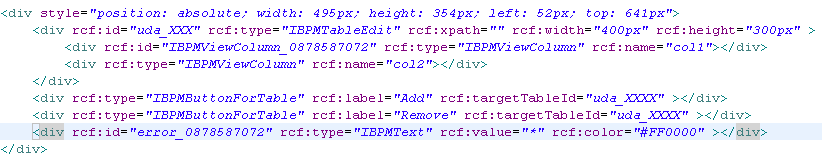 [Speaker Notes: Configure the rcf:id attribute to the uda of type xml.
Configure the column headings and the column’s cells to the XML element names in the supplied XML DOM.
For example: rcf:name is where the column heading appears and the rcf:propertyName is where the XML element name appears.
Users will need to edit and add these entries manually through the source editor pane.]
UI Container
View Container
Panel
Container with title and body
View Stack
Used to switch display in the same section of screen
Tab Panel
Fragment Container
Specify container information in a separate file
Sample Form
Example Loan Application Quick Form
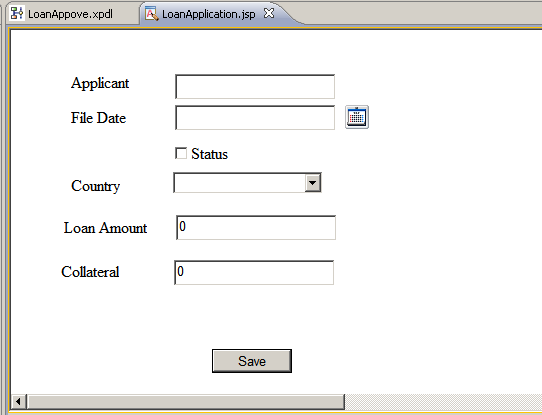 [Speaker Notes: The sample Loan Application form displayed in Interstage BPM Studio]
Assign Form reference to Node
Assign LoanApprove QuickForm to all Nodes
Add reference
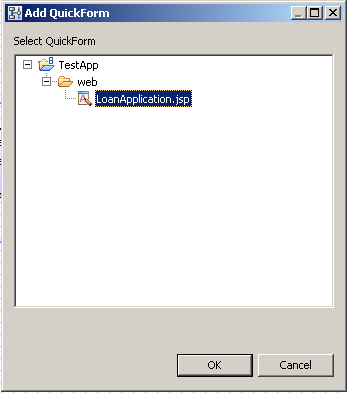 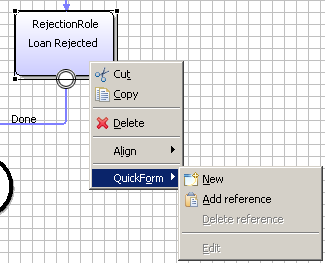 [Speaker Notes: Assign the Quickform to the node by right-clicking on the Node and selecting the Add reference option under the Quick Form menu.
A popup dialog will appear with the defined Quick Forms – select the LoanApplication Quick form and press OK]
Add Form Reference to Node(s)
Form Icon
Form Icon will appear on nodes with Forms assigned
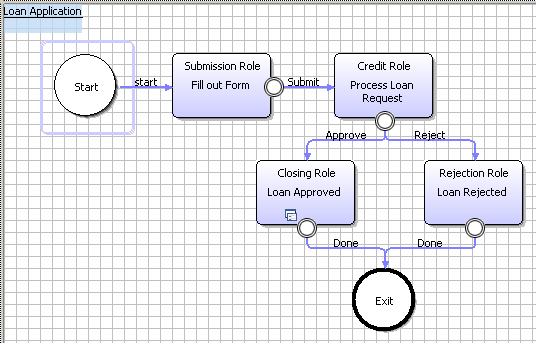 [Speaker Notes: A node that has a Form assigned will display a Form Icon symbol as shown.]
Widget Properties
Common Property
id, style, type
Control Property
enabled, read-only, password, max length
Event Listener
Mouse of key event listeners e.g. onBlur, onFocus, onChange, onKeyPress
Style Property
Look and feel, color, padding, border etc.
Validation Property
Mandatory: true/false
Event Listener
HTML/JavaScript event listener and action framework is a powerful functionality to provide interactive rich UI experience to users.
Capture events based on user actions and perform actions to manipulate the UI as required.

example:
On selecting Country from one Select/Combo-box, change list of states in another select box.
Event used: onChange/onValueChange
call JavaScript function “updateStates()” to update the values in 2nd select box.
Event Listener
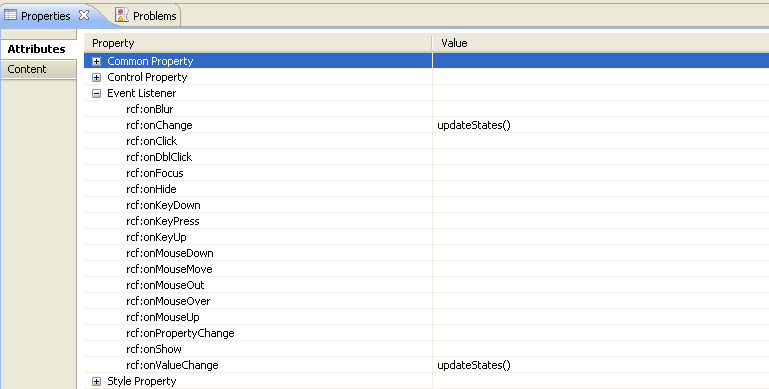 <div rcf:id="uda_1872941250" rcf:type="IBPMTextInput" rcf:xpath="" rcf:width="155px" rcf:height="20px" style="left: 12px; top: 12px; position: absolute" rcf:onChange="updateStates()“ ></div>
Form Validation
Form is validated for errors when
Form is saved
User makes choice to complete the task

All controls with “error” tag are evaluated and if validation fails, JavaScript message is displayed:

JavaScript error message:



Form Error Message:
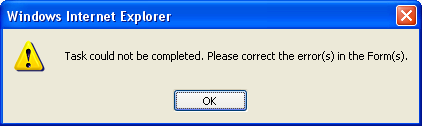 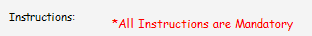 Form Submission and Choices
Choice buttons are generated using outgoing arrows from the node
Choices are displayed in Choice panel below form panel
“Save” button is generated by default on the form.
On Save, any change on the form is saved and UDAs are updated.
On Submit (make choice), UDAs are updated and task is completed.
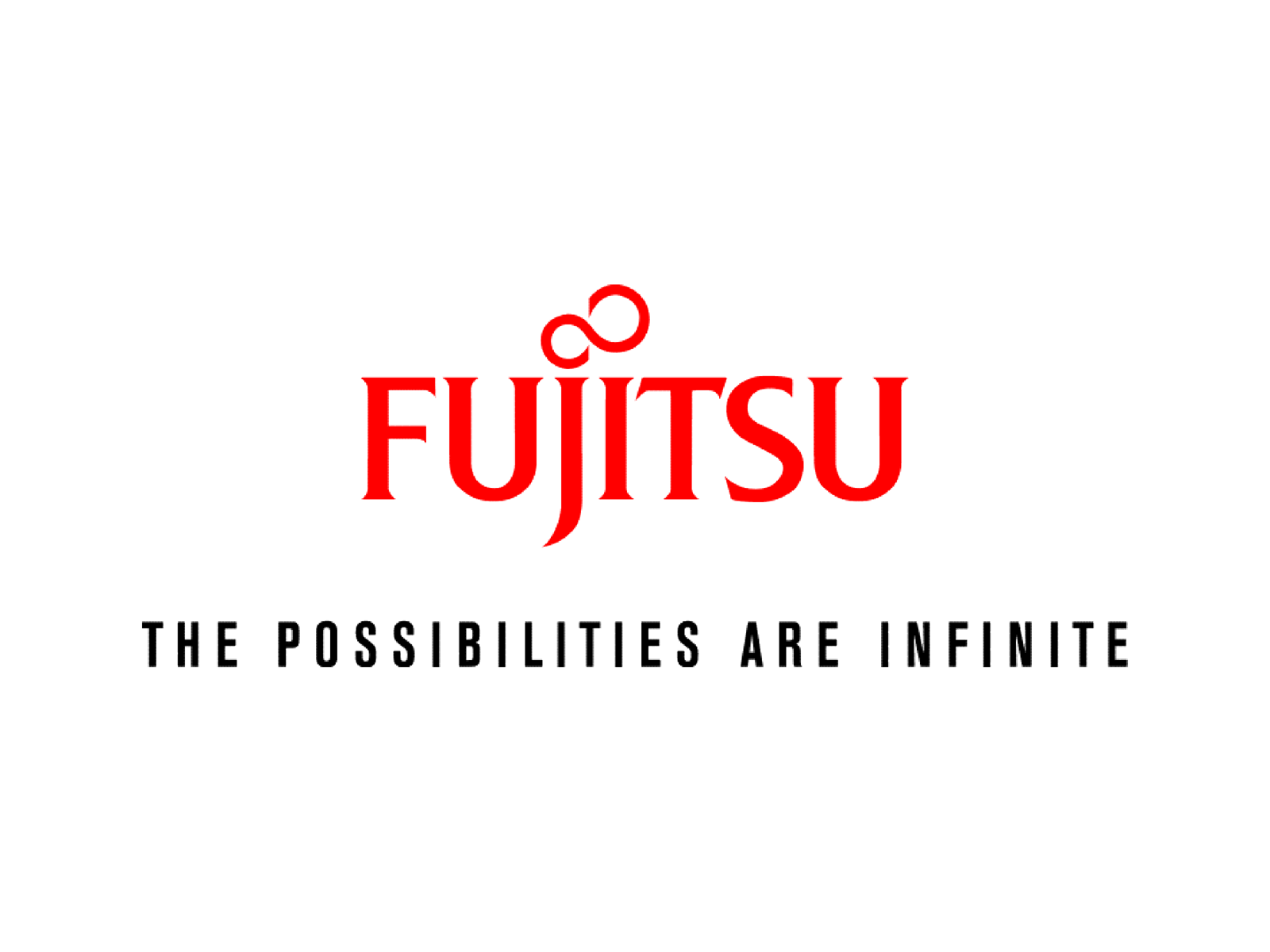 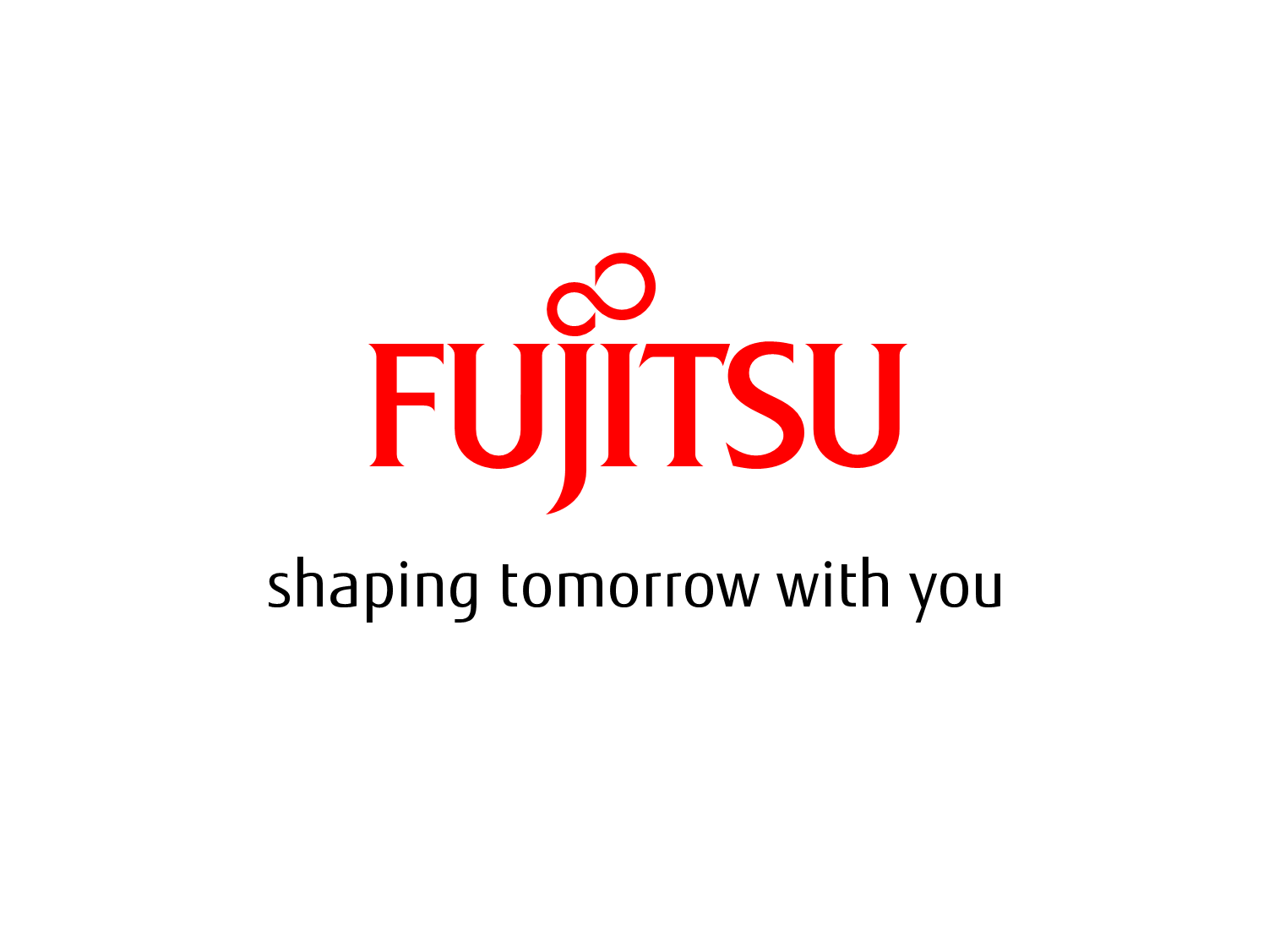